Мастер – класс по рисованию цветным солёным тестом.
Авторы: воспитатели МБДОУ «Детский сад №17»
Кириченко Жанна 
Петровна
Молокова Наталья Михайловна
Актуальность
Ни для кого не секрет, что каждый вступающий в мир человек обладает определенным потенциалом развития. Задача педагога помочь раскрыть этот потенциал. Огромную роль в формировании человека – творца в единстве с природой играет нетрадиционная изобразительная деятельность. 
Использование  природных материалов и фактур, экспериментирование с веществами , нетрадиционное творчество тесно связаны между собой. 
 Создавая  изображения, композиции на различные  темы природы, мы развиваем познавательные способности и экологические знания детей, осознанное правильное отношение к явлениям и объектам природы.
Цель
- Познакомить участников мастер - класса с новым увлекательным способом рисования - рисование жидким цветным солёным тестом. 
     - Использовать нетрадиционные приемов рисования с детьми дошкольного возраста, как средство передачи изображения окружающего природного мира.
СодержаниеШаг 1
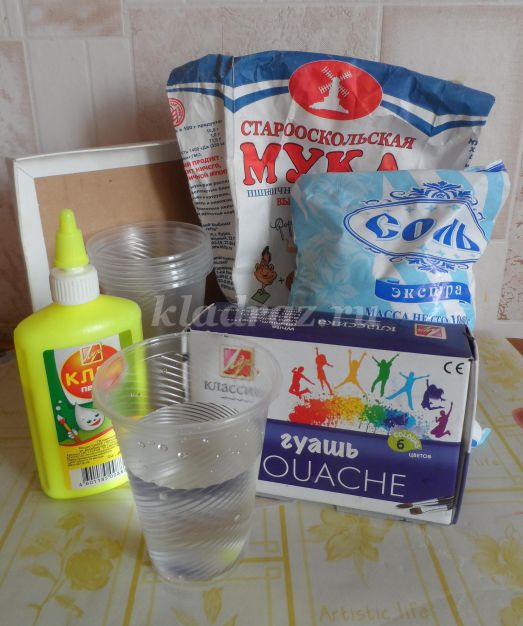 Нам понадобиться: 
     - пшеничная мука высшего сорта;- соль мелкая «Экстра»;- холодная кипячёная вода;- клей ПВА;- миска для замешивания теста;- венчик (для смешивания ингредиентов);
     - стаканчики пластиковые;- гуашь желтая, синяя, зеленая, коричневая, белая;-  пластиковая тарелка.
Шаг 2
Инструменты у нас будут необычные:
    • стеки; • зубочистки;• коктейльные трубочки;• пластиковые ложки; вилки.
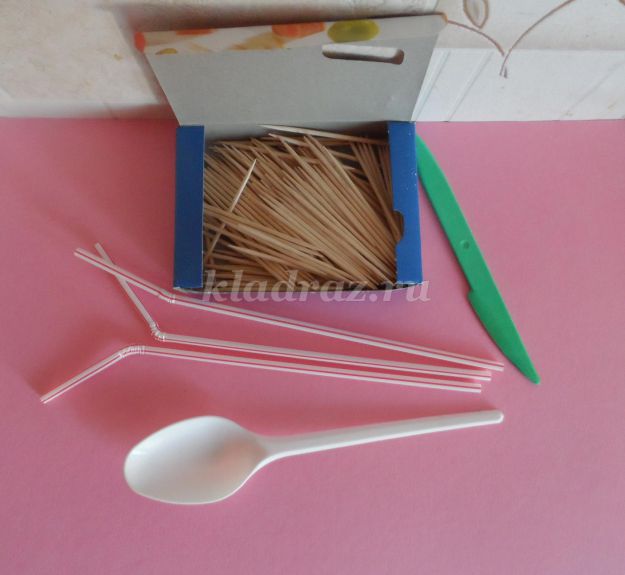 Рецепт краски (пропорции)
• 2 столовых ложки пшеничной муки;• 1 столовая ложка мелкой соли;• холодная кипячёная вода; • 1 чайная ложка клея ПВА.Все перемешать до консистенции жидкой сметаны.
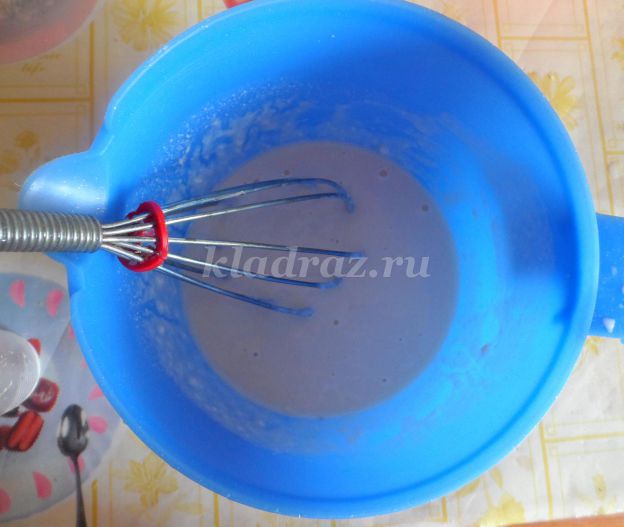 Шаг 3.
Затем тесто нужно разлить по стаканчикам и добавить в каждый стаканчик полчайной ложки гуаши нужного для картины цвета (в нашем случае - желтую, коричневую, зелёную, белую и синюю). У нас получилось 5 цветов.
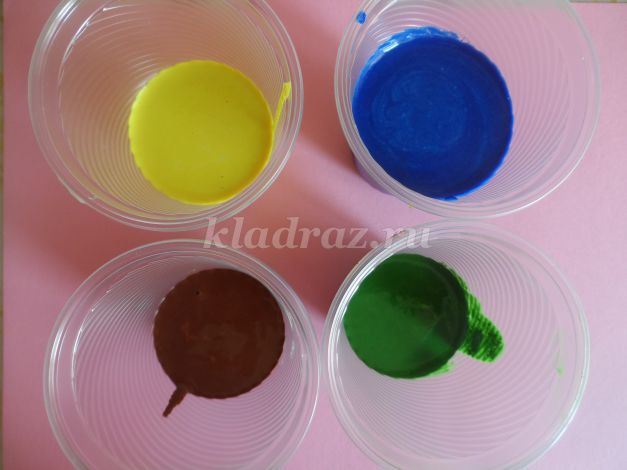 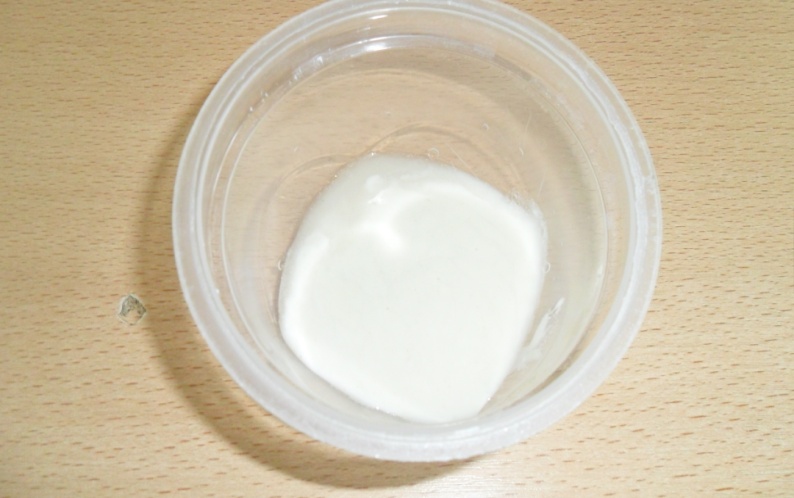 Шаг 4
Основа для картины - одноразовые тарелочки, чтобы тесто «не убегало».
Для фона наливаем в тарелочку слой краски голубого цвета - это будет небо. 
С помощью ложки заливаем ствол дерева коричневым цветом. Затем капаем капли с обеих сторон от ствола.
Зубочисткой растягиваем в стороны коричневую краску - у нас получатся ветви.
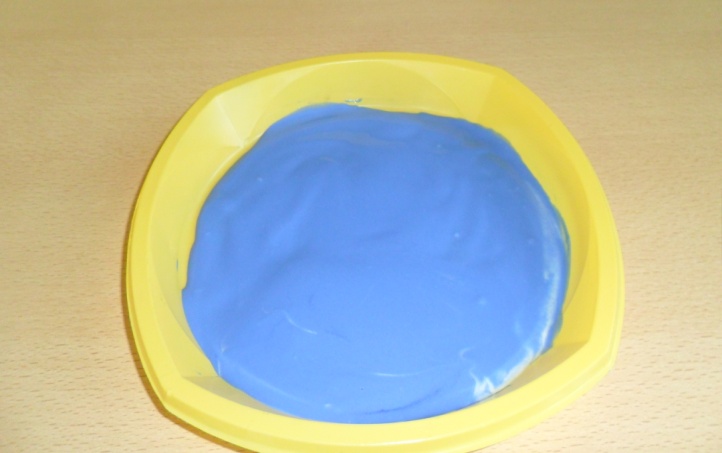 Шаг 5
Рисуем веточки и зелёной краской листочки на них. 
Дерево можно нарисовать любое.
Вместо дерева можно нарисовать цветы, цветочную поляну. Можно нарисовать бабочку, ёжика и т. д.
В нижнюю часть нашей заготовки наливаем зелёную краску, растягиваем вилочкой или зубочисткой  – это будет трава.
В верхней части нашей картины нарисуем солнышко жёлтой краской, облака - белой.
Наша картина готова!
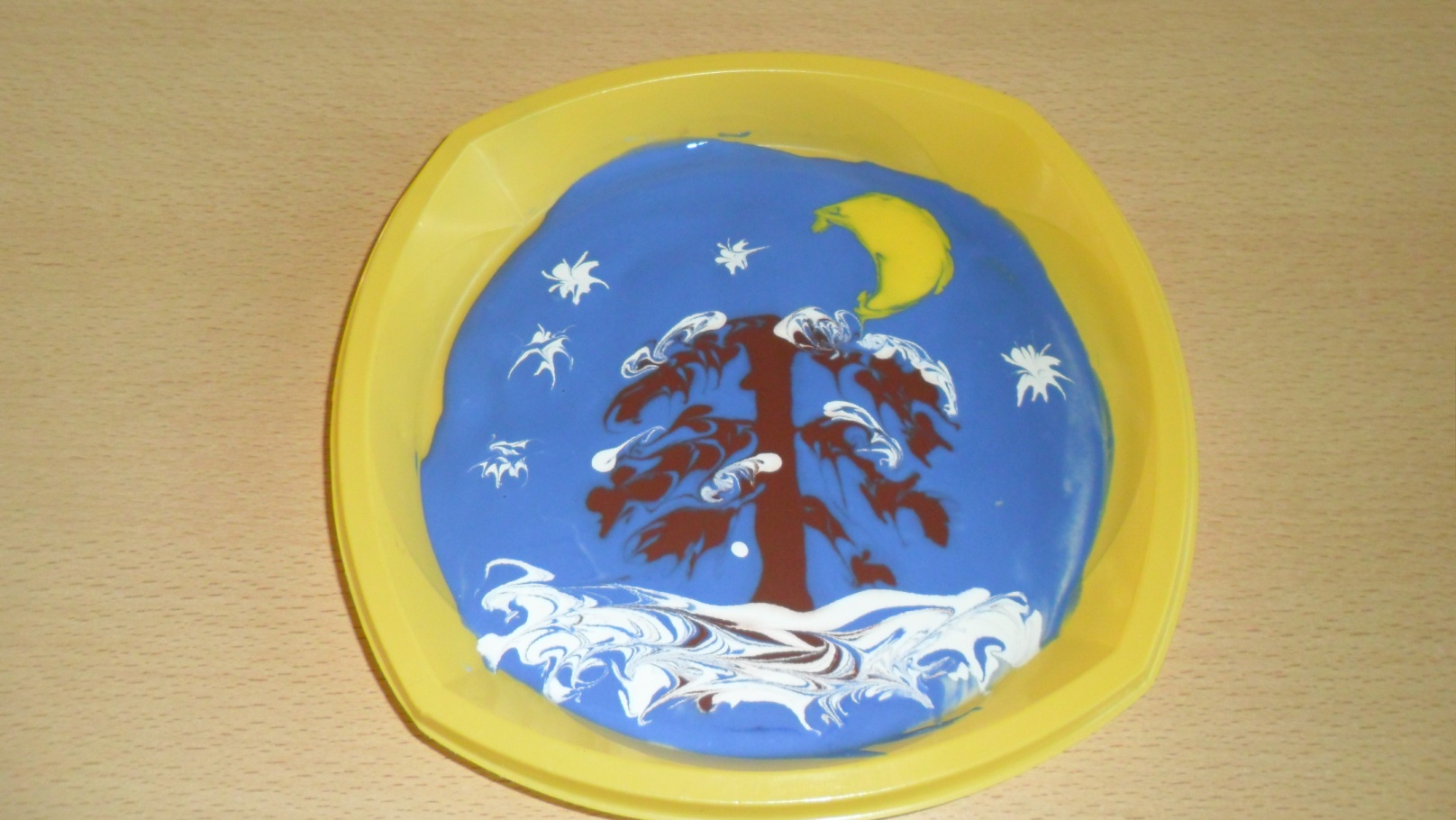 Шаг 6
Работу, нарисованную жидким цветным соленым тестом, можно высушить в любом сухом помещении, при комнатной температуре в течение 2-3 суток. Тесто, которое осталось, можно разлить по баночкам с плотно закрывающимися крышками и хранить в прохладном месте.
Границ для фантазии не существует, творите и пробуйте!
Совместная деятельность с детьми.
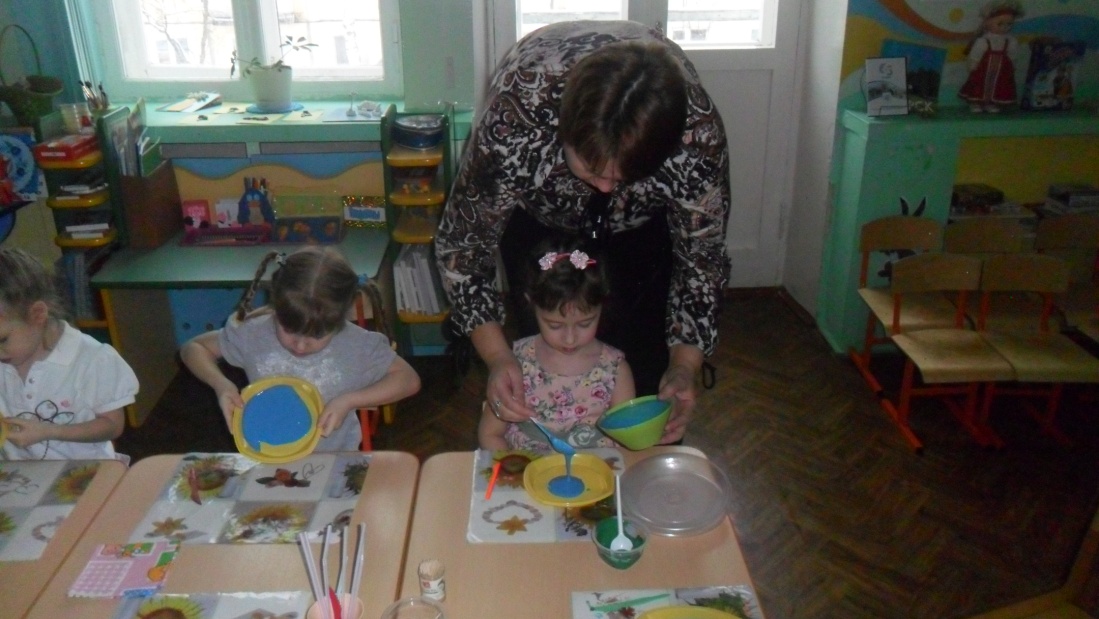 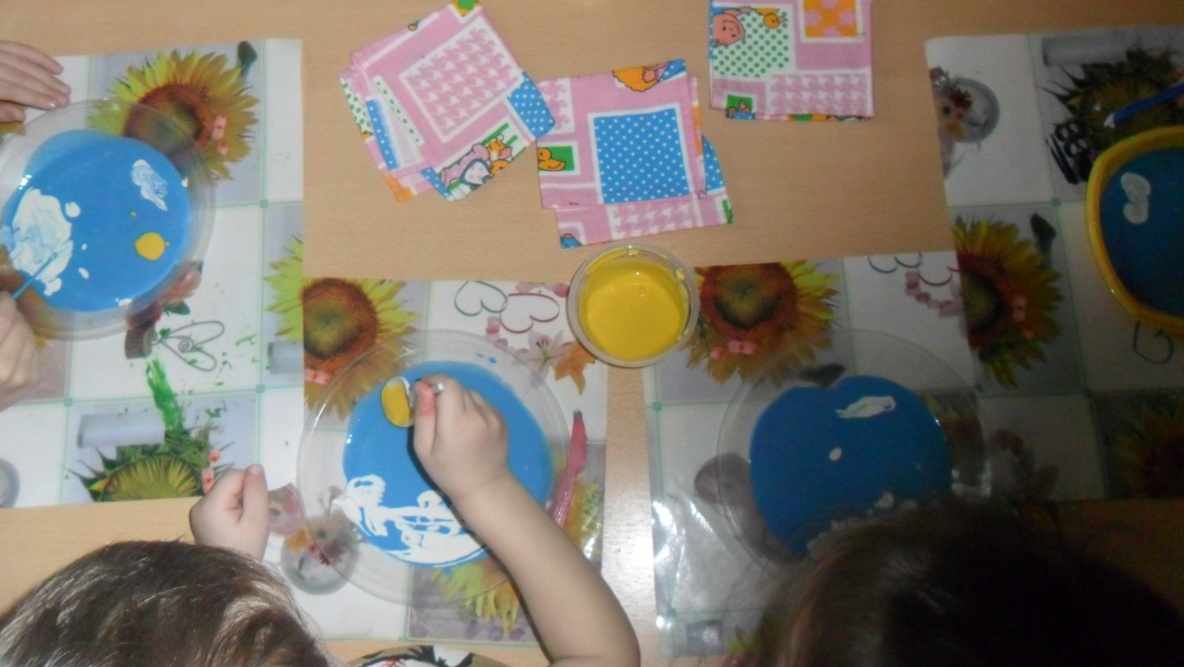 «Первоцветы»
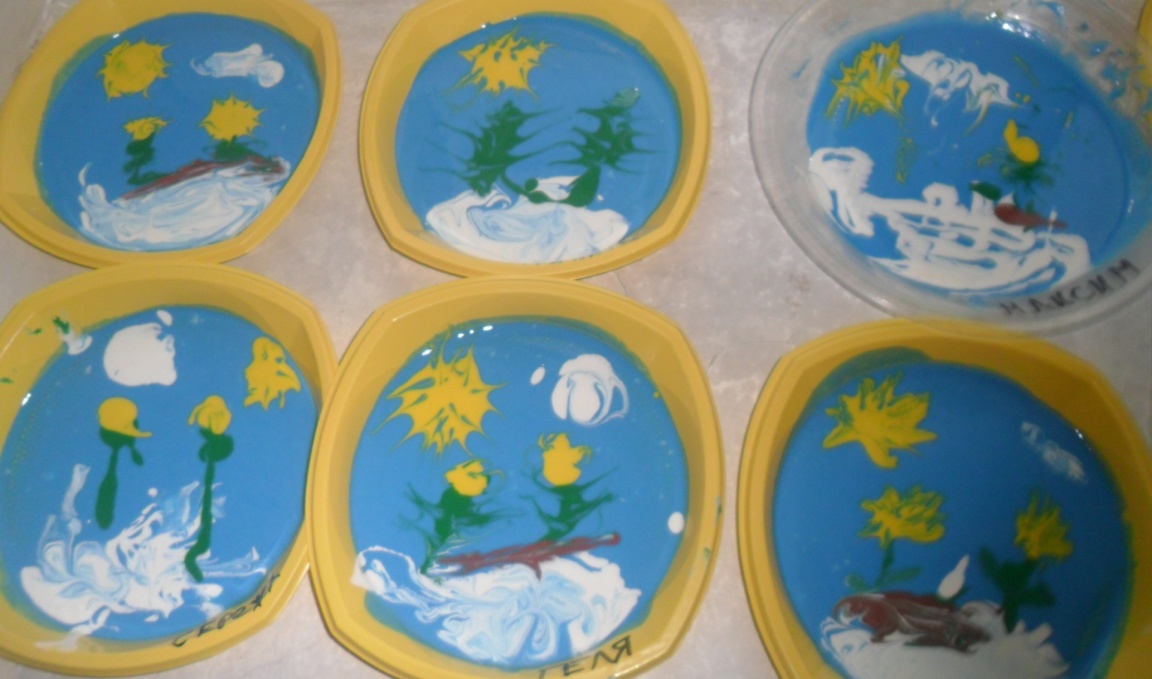 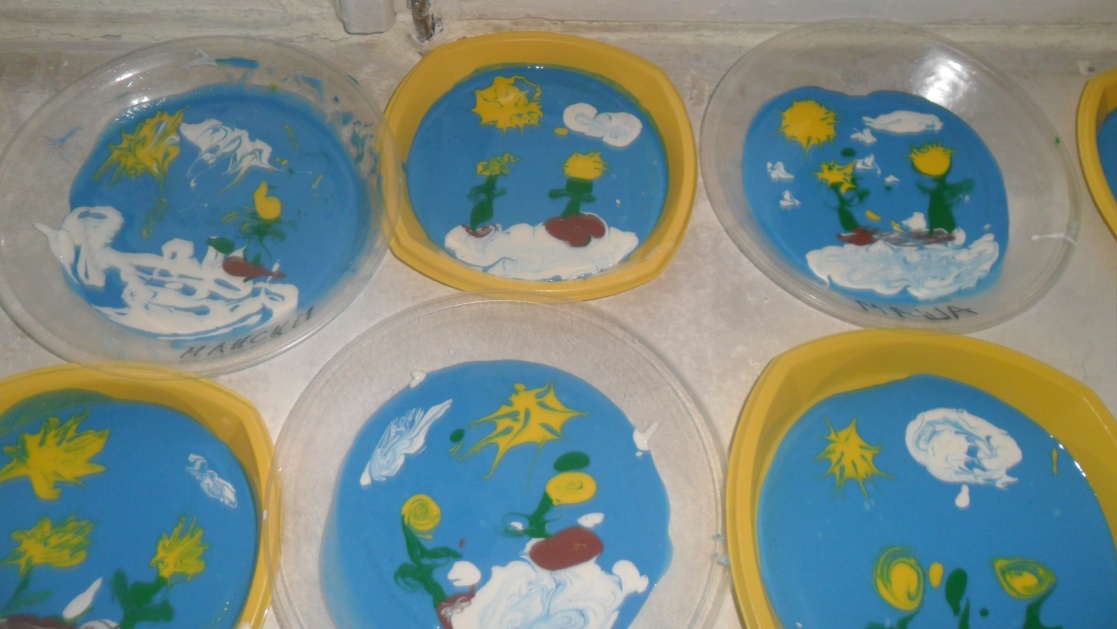 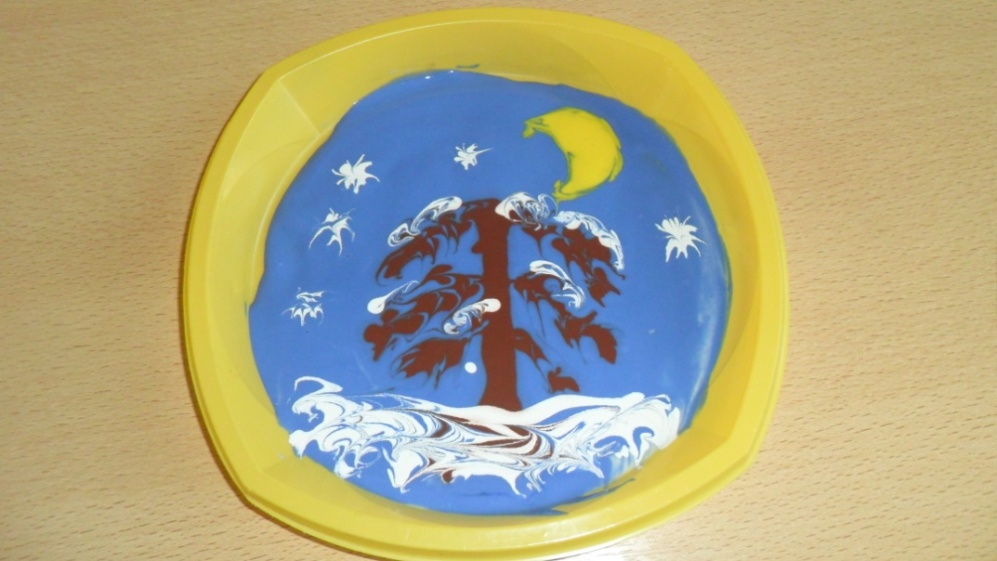 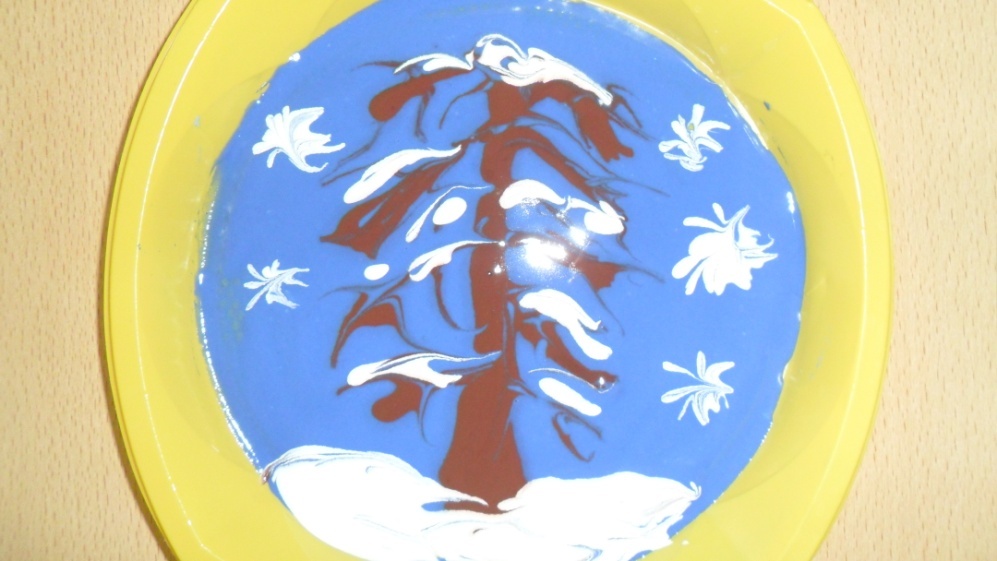 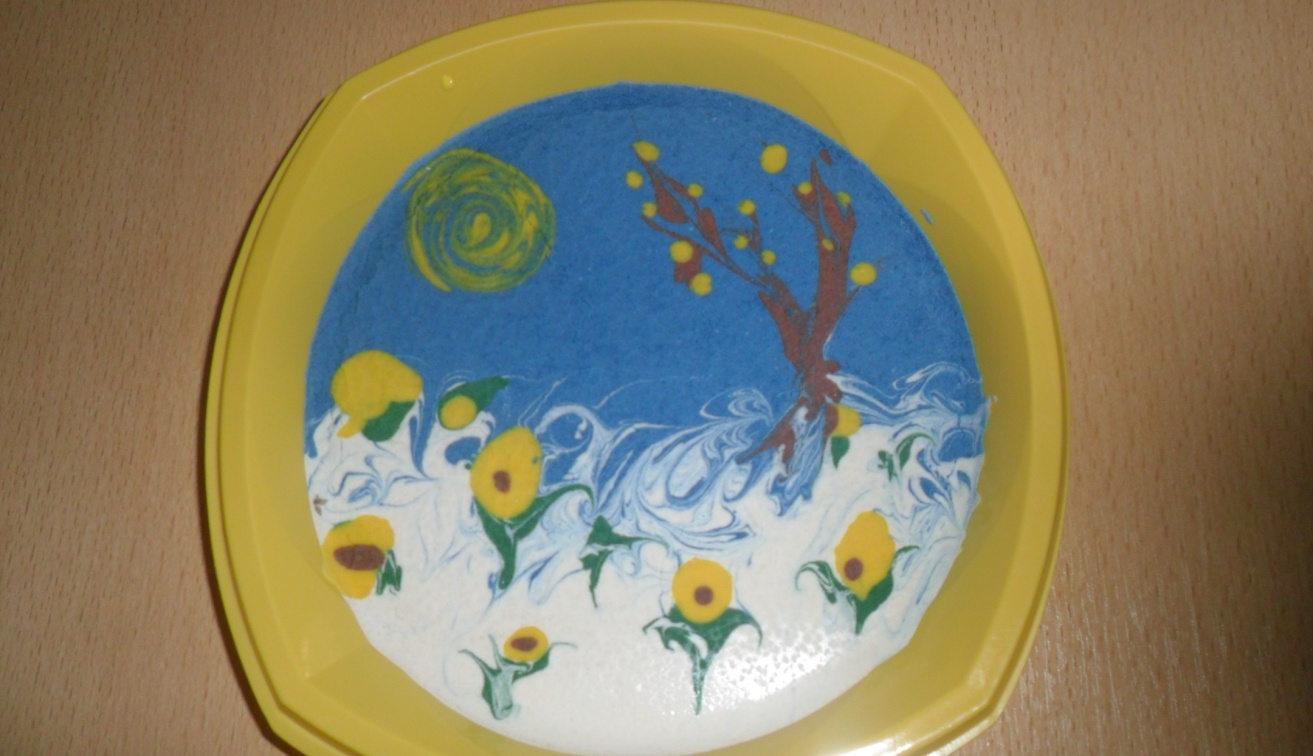 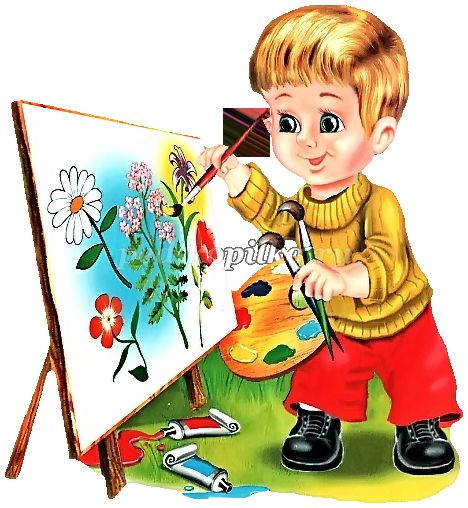 Спасибо за внимание!
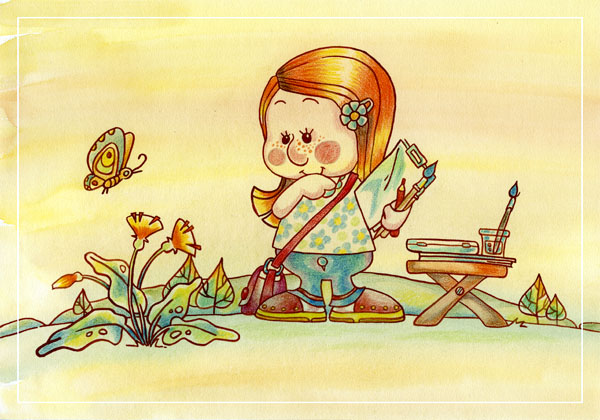